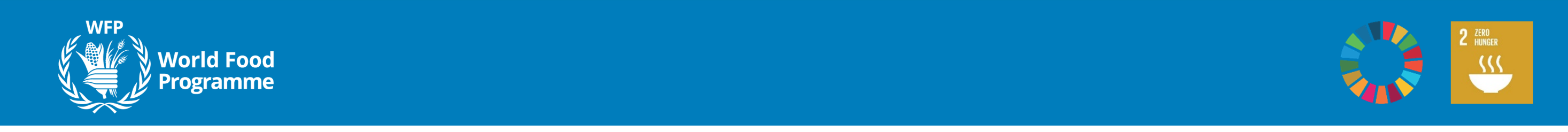 助力中国西部经济发展
Contribute to the economic development of western China



    杨凌润美农业发展有限公司·李润清

Yangling Runmei Agricultural Development Co. Ltd.   Li Run Qing
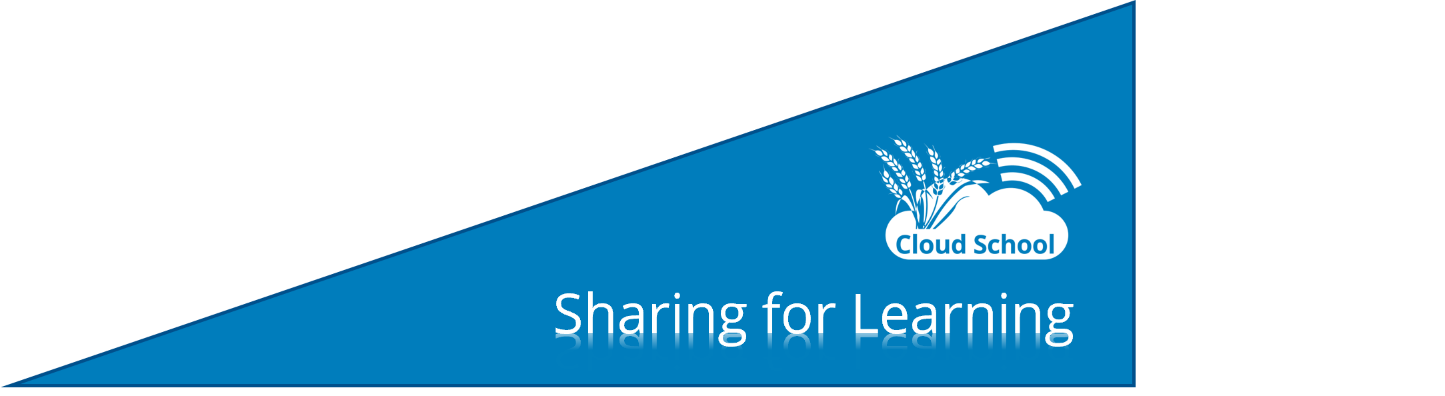 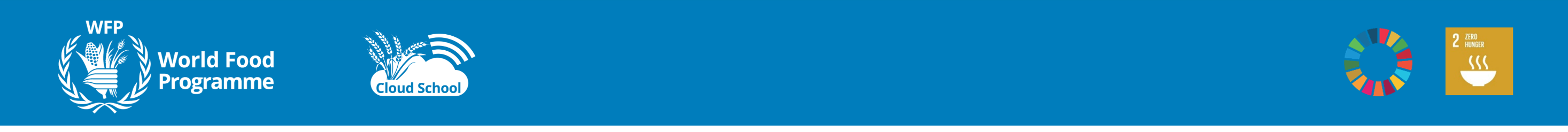 CONTENTS
农产品电商的发展道路和未来方向
The development path and future direction of e-commerce of agricultural products
相信相信的力量 农产品电商起步阶段
Believe in the power of belief, the initial stage of e-commerce of agricultural products
青年电商成为创业的引领示范
Youth e-commerce as a leading example of entrepreneurship
互联网数据助力农业现代化和信息化
Internet data is helping to modernize and informationize agriculture
02
04
01
03
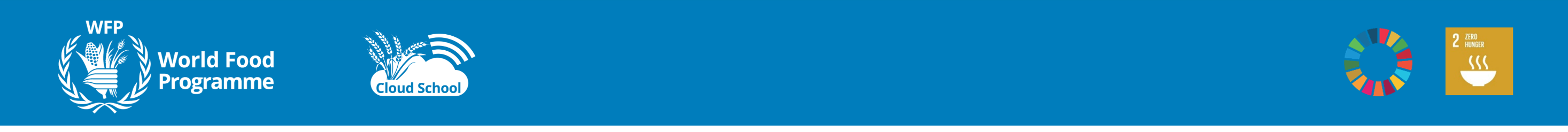 相信相信的力量 农产品电商起步阶段
萌芽期 Budding period
发展期Development period
2022年
2019年
2018年
2015年
生鲜电商蓬勃发展，带动了新品种的推广（海南东方火龙果、四川爱媛38号果冻橙等）
Fresh e-commerce is booming,Led to the promotion of new varieties(Hainan Oriental dragon fruit、Sichuan Eyuan 38 jelly orange）
同时，也对消费者心智进行植入，推动了更多地域产品（陕西苹果要买洛川核心产区、阿克苏苹果要买红旗坡产区）
At the same time，It also implants the mind of the consumer，The promotion of more regional products（Shaanxi apple to buy the core of Luochuan，Aksu apples from Red Flag Hill）
2012年
消费升级的大环境下，消费者的餐桌发生了巨变，西柚、牛油果、车厘子等进口产品爆发性增长
In the general environment of consumption upgrading，The consumer's dining room table has changed dramatically，Grapefruit, avocado, cherries，Such as the explosive growth of imported products
小黄瓜、圣女果等蔬菜增长超过鲜肉
Vegetables such as cucumbers and Solanum lycopersicum grew faster than fresh meat
百香果、柠檬的产品衍生更为丰富
Passion fruit, lemon products derived more abundant
生鲜电商从小而美转变为大而全，几乎所有的生鲜品类都有涉及
Fresh e-commerce from small and beautiful to large and complete
后疫情时代，线上买蔬果进一步发展，居民消费习惯进一步巩固
Post-epidemic era，Buying fruits and vegetables online further development, consumption habits of residents further consolidated
社会化媒体的发展，让生鲜电商有了更多模式的探索
The development of social media, so that fresh e-commerce has more models to explore
生鲜电商以性价比和小包装类型的产品保持市场占有率，经济下行的环境下，企业以精细化的管理保持生命力
Fresh e-commerce to cost-effective and small packaging types of products to maintain market share，In an economic downturn，The enterprise maintains the vitality by the fine management
快递时效性差
Poor timeliness of express delivery
包装成本较高
Higher packaging costs
消费者网购信任度才逐步建立
Consumer Online Shopping Trust is gradually established
处于PC互联网时代
In the age of PC Internet
以单一的、耐运输的地域性强的农产品销售为主（陕西苹果、五常大米等）
To a single, transportation-resistant regional strong sales of agricultural products（Shaanxi apple, Wuchang Rice and so on）
处于移动互联网时代
In the era of mobile internet
2017年
生鲜供应商开始发展，改变产地仓，一仓配全国
产地仓、销地仓配合，降本增销
Fresh suppliers are beginning to develop，Change the origin of the warehouse，One warehouse for the whole country，Production warehouse, sales warehouse with，Reduce costs and increase sales
至此，农产品的粗标准化已建立，好果子卖好价
So far，Crude standardization of agricultural products has been established，A good fruit sells for a good price
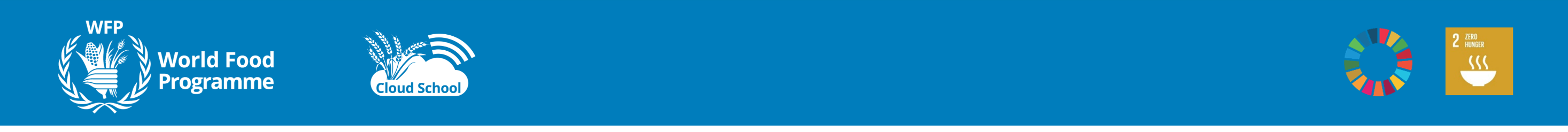 10年前，从如何在互联网上卖出第一箱苹果，如何将农产品从大西北运输出去，到扎根农村、带动农民、留守人群致富，润美公司完成了店铺多维度升级，连接起小农户与市场，推动了整个西部地区农业、农村的发展，助力推动广大小农户减贫增收，对于全国各地的乡村振兴都具有重要借鉴意义
A decade ago, Runmei upgraded its stores from how to sell the first box of apples on the Internet to how to ship produce out of Northwest China to take root in the countryside and enrich farmers and people left behind, connecting small-scale farmers and markets has promoted the development of agriculture and rural areas in the whole western region, and helped to promote the poverty reduction and income increase of small and large-scale farmers.

纵览近四年天猫平台交易达成情况，虽略有波动但也维稳前行。润美致力于提升农产品标准化水平，推广原产地农产品品牌，通过数字化营销，向国内外推出了更多像阎良甜瓜，富平柿饼，眉县猕猴桃等知名地域水果
Throughout the past four years Tmall platform transactions reached, although slightly volatile but also forward stability. Runmei is committed to improving the level of standardization of agricultural products, promoting the origin of agricultural products brand, through digital marketing, to the domestic and international launch more such as Yanliang District melon, Fuping County persimmon, Mei County Kiwi and other well-known regional fruit.
10亿
9亿
8.9亿
8.5亿
8
8亿
7.87亿
7.7亿
7
7.33亿
6
5
4
3
2
1
0
2018年
2019年
2021年
2020年
（单位：亿）
交易目标
实际交易
青年电商成为创业的引领示范
10
9
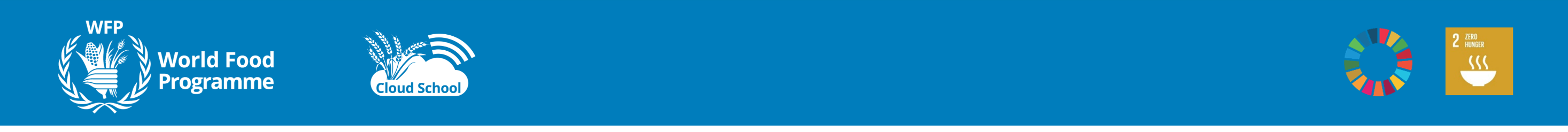 人+内容的产品化输出，精细化运营多平台
Product output of human content, fine operation of multiple platforms
多业态变现，多种模式并存，多方位布局
Multi-format cash, multi-mode coexistence, multi-directional layout
综合电商表现抢眼，新兴模式后来居上
Comprehensive e-commerce performance eye-catching, emerging 
models come from behind
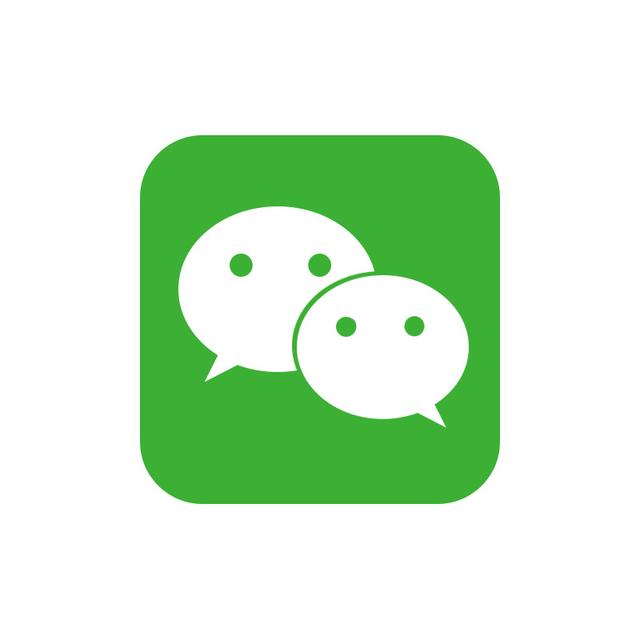 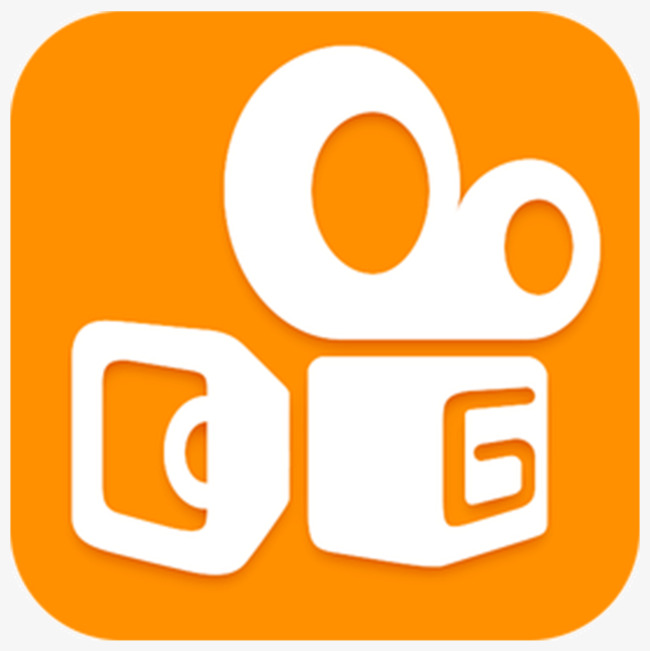 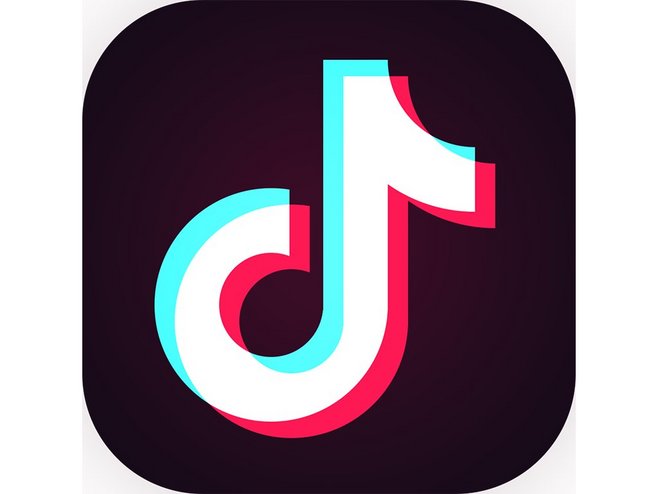 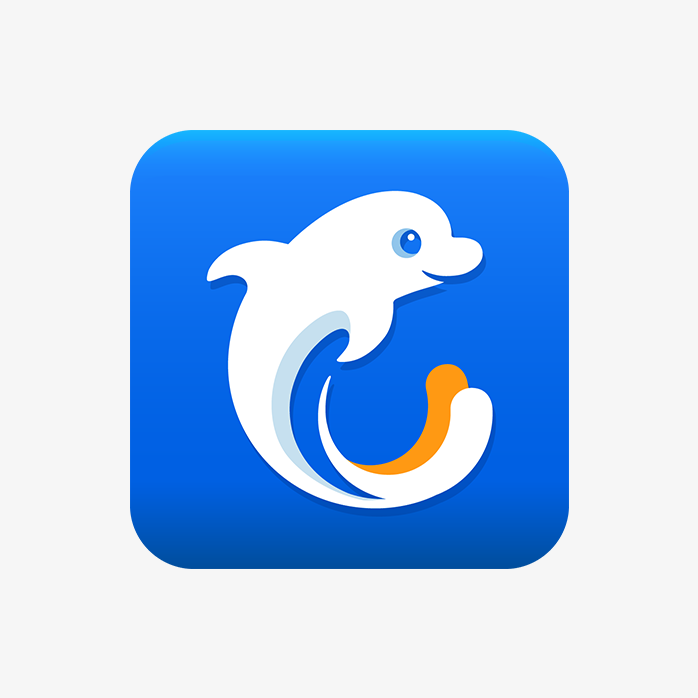 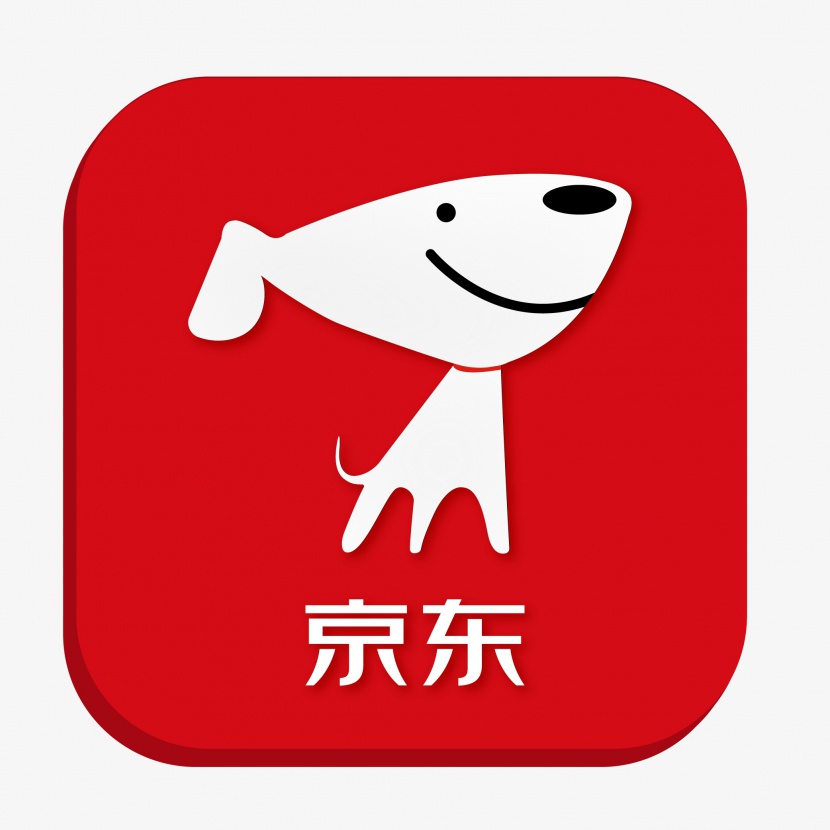 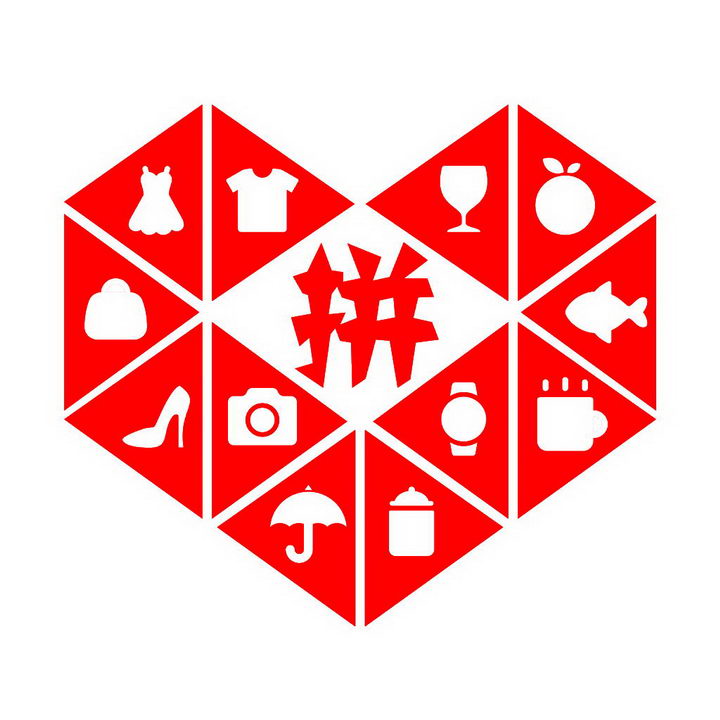 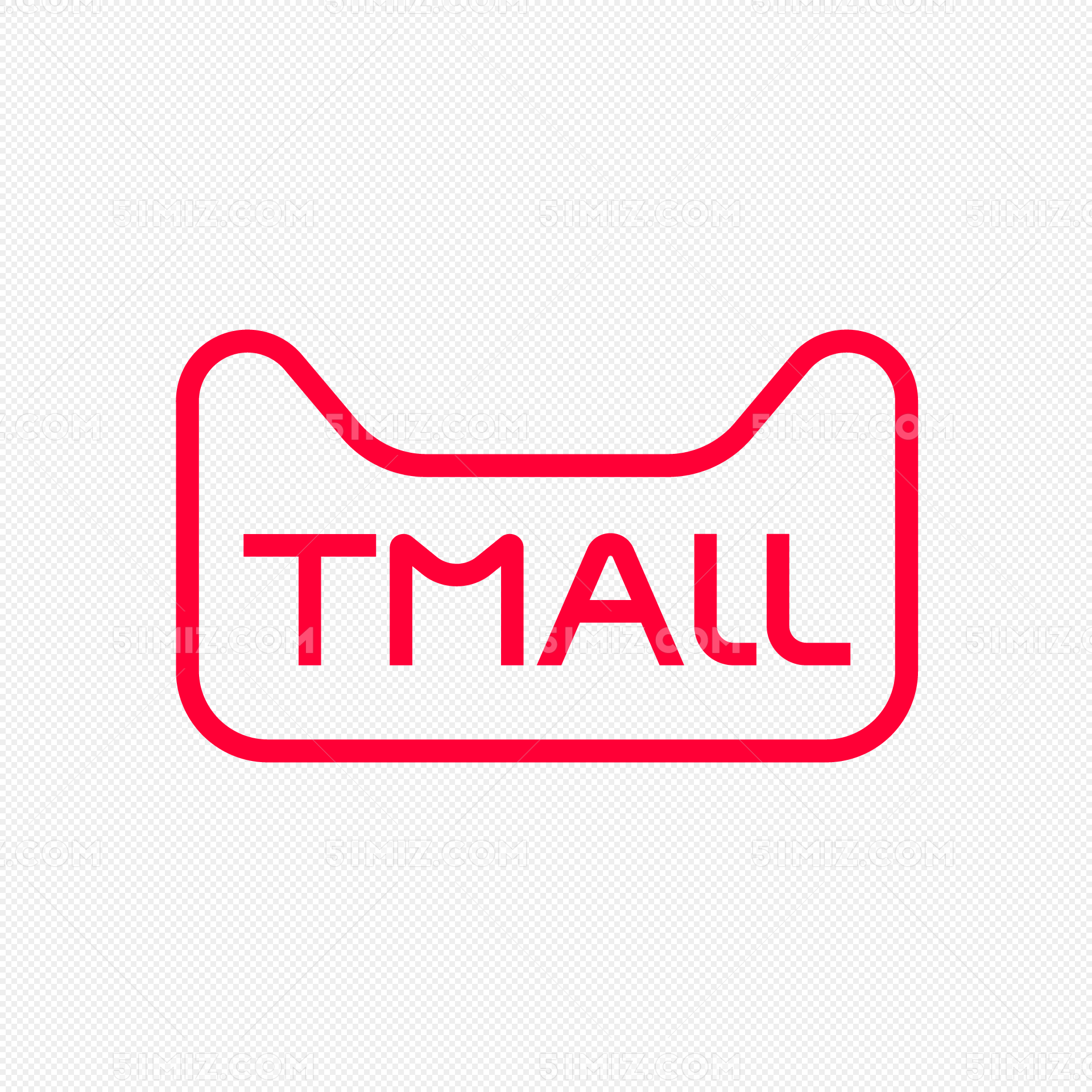 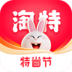 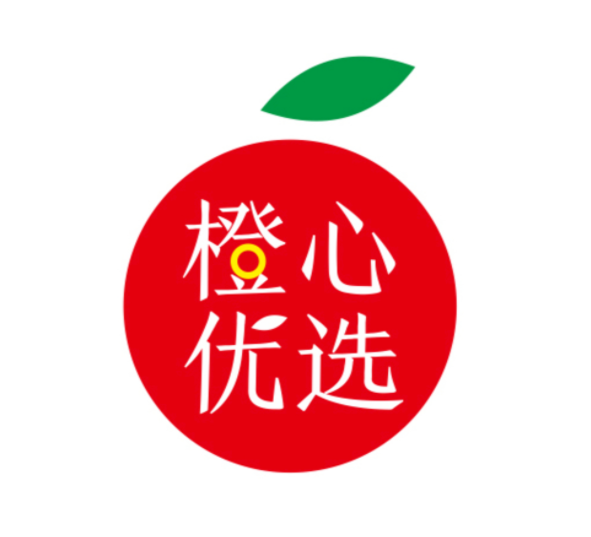 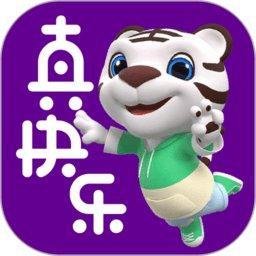 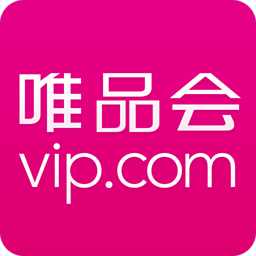 互联网数据助力农业现代化和信息化
农业现代化和信息化将成为中国经济发展的亮点和重要的增长点

因为互联网，农民会成为新农民，通过互联网数据化，农民知道农产品卖给了谁，对于小农经济走向现代化农业具有非常重要的意义
Agricultural modernization and information technology will become the bright spot and important growth point of China's economic development,

because of the Internet, farmers will become new farmers, through the internet data, farmers know who to sell agricultural products, it is very important for the natural economy to modernise agriculture. 

通过流量培养农人，变“输血”为“造血”，大力推动农业电商的发展
Through the flow of farmers, change“Blood transfusion” to“Hematopoiesis”，Vigorously promote the development of agricultural e-commerce.
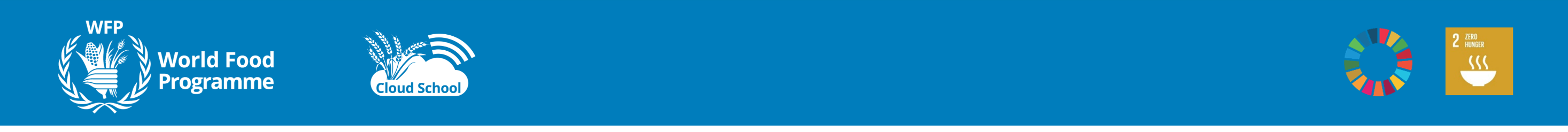 农产品电商的发展道路和未来方向
短视频、直播为代表的新渠道崛起，助推农产品电商内容业态的发展、打造地域农产品、推进订单农业的发展
Short video, live broadcast as the representative of the rise of new channels, to promote the development of agricultural e-commerce content business, to create regional agricultural products, promote the development of order agriculture

上一代的农民背井离乡去沿海城市打工，这一代的农民则不需要离开土地，就可以经商。农业的现代化让土地更增值，让更多的年轻人回到农村，做新型农民、创业农民和产业农民

While the previous generation of farmers left their homes to work in coastal cities, this generation of farmers can do business without leaving the land. The modernization of agriculture has increased the value of the land and brought more young people back to the countryside, to be a new type of farmer, a pioneering farmer and an industrial farmer.

作为青年电商，更应该以市场的力量和商业的手法带动社会共同富裕，只有农村富了，中国才会富，只有农村强了，中国才会强

As a young e-commerce worker, we should use market forces and commercial methods to drive society to common prosperity. Only when the countryside becomes rich will china become rich. Only when the countryside becomes strong will china become rich, china will be strong.
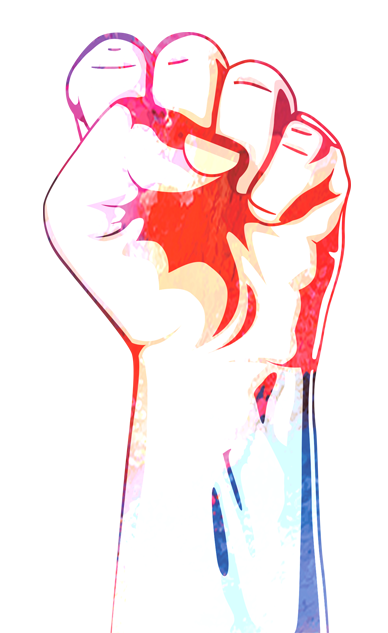 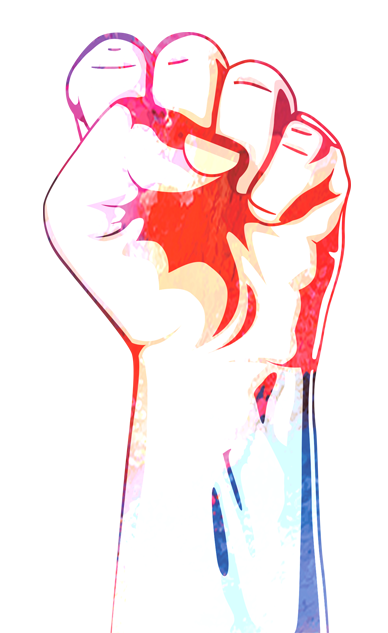 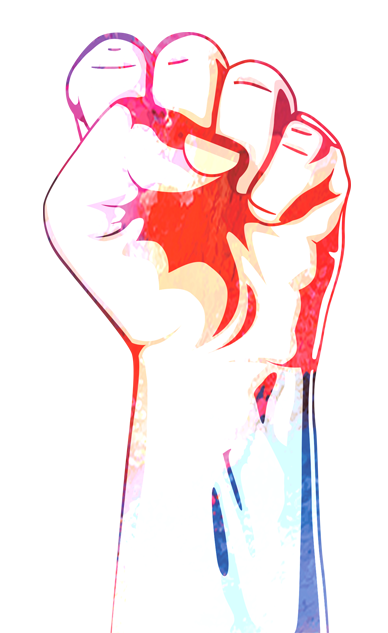 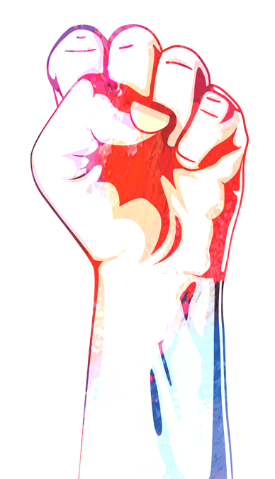 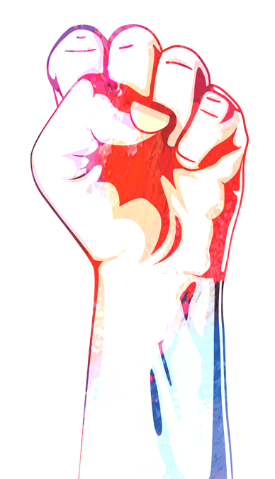 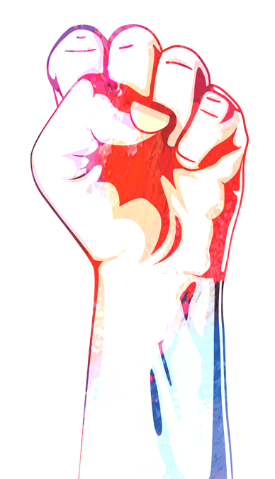 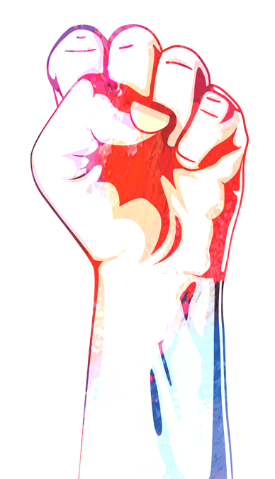 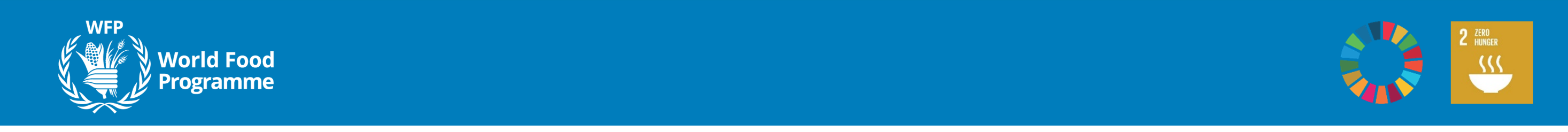 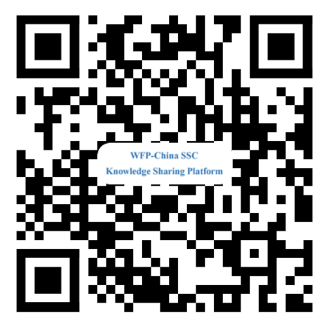 Thank You
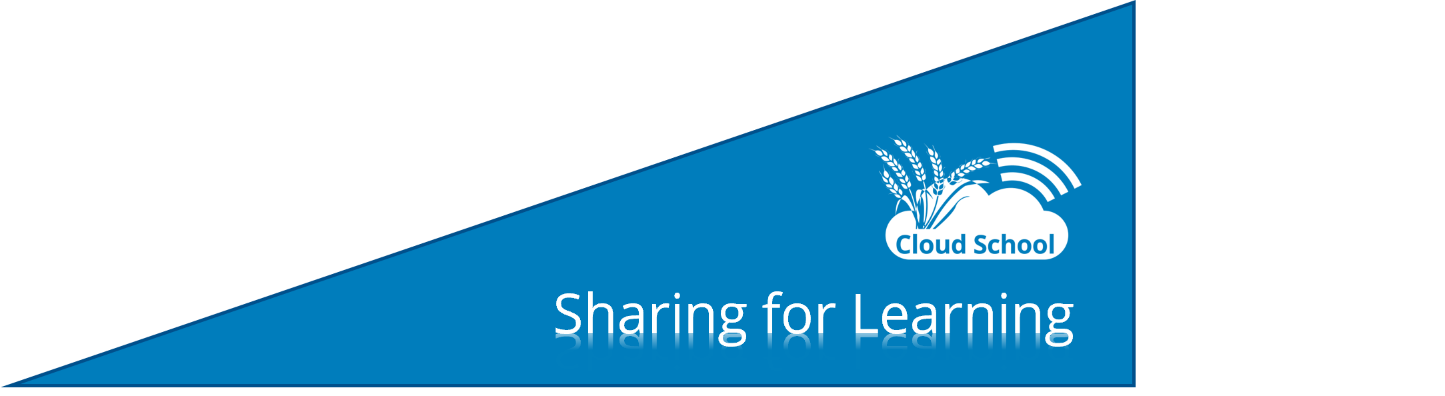 Sharing for Learning